Synthesis, Analysis, and VerificationLecture 05b
Dynamic AllocationLinked Structures and Their Properties
WS1S
Lectures: 
   Viktor Kuncak
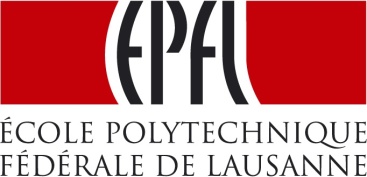 Today we talk about somethingnew
Memory Allocation in Java
x = new C();
y = new C();
assert(x != y);   // fresh object references-distinct

Why should this assertion hold? 
How to give meaning to ‘new’ so we can prove it?
How to represent fresh objects?
assume(N > 0 && p > 0 && q > 0 && p != q);
a = new Object[N];
i = 0;
while (i < N) {
  a[i] = new Object();
  i = i + 1;
}
assert(a[p] != a[q]);
A View of the World
Everything exists, and will always exist.(It is just waiting for its time to become allocated.)
It will never die (but may become unreachable).
alloc : Obj  Boolean	   i.e.    alloc : Set[Obj]	
x = new C();   		
                ^defult constructor
New Objects Point Nowhere
class C { int f; C next; C prev; }
this should work:
	x = new C(); 	assert(x.f==0 && c.next==null  && c.prev==null)
x = new C();   
If you are new, you are known by few
class C { int f; C next; C prev; }
Assume C is the only class in the program
Lonely object: no other object points to it.
Newly allocated objects are lonely! 
x = new C();   
Remember our Model of Java Arrays
class Array {
  int length;
  data : int[]}
a[i] = x


y = a[i]
length : Array -> int
data : Array -> (Int -> Int)
 or simply:  Array x Int  -> Int 


        assert        assert
             data= data( (a,i):= x)
Allocating New Array of Objects
class oArray {
  int length;
  data : Object[]}
x = new oArray[100] 
Procedure Contracts
Suppose there are fields and variables f1,f2,f3  (denoted f)
	procedure foo(x):
	  requires P(x,f)
	  modifies f3
	  ensures Q(x,old(f),f)
foo(E) 
  assert(P(E,f));
  old_f = f;
  havoc(f3);
  assume Q(E,old_f, f)
Modification of Objects
Suppose there are fields and variables f1,f2,f3  (denoted f)
	procedure foo(x):
	  requires P(x,f)
	  modifies x.f3
	  ensures Q(x,f,f’)
foo(E) 
  assert(P(E,f));
  old_f = f;
  havoc(x.f3);                  havoc(f3); assume 
  assume Q(E,old_f, f)
Example
class Pair { Object first; Object second; }
void printPair(p : Pair) { ... }
void printBoth(x : Object, y : Object) 
modifies first, second  // ?{  Pair p = new Pair();  p.first = x;  p.second = y;  printPair(p);}
Allowing Modification of Fresh Objects
Suppose there are fields and variables f1,f2,f3  (denoted f)
	procedure foo(x):
	  requires P(x,f)
	  modifies x.f3
	  ensures Q(x,f,f’)
foo(E) 
    assert(P(E,f));
    old_f = f;
    havoc    assume
    assume Q(E,old_f, f)

Data remains same if:    1) existed and 2) not listed in m.clause
Quiz will be this Tuesday!(not open book)Bring: paper, pen, EPFL Camipro card
Now we can model many programs
We can represent any body of sequential code inside one procedure.

Our loop invariants, pre/post conditions can become very complex
Linked List Implementation
class List {
  private List next;
  private Object data;
  private static List root;
  

  public static void addNew(Object x) {
     List n1 = new List();
     n1.next = root;
     n1.data = x;
     root = n1;
  }
}
root
next
next
next
data
data
data
data
x
Doubly Linked
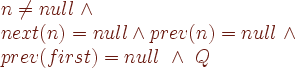 assume P; 
if (first == null) { 
  first = n; 
  n.next = null; 
  n.prev = null; 
} else { 
  n.next = first; 
  first.prev = n; 
  n.prev = null; 
  first = n; 
} 
assert Q;
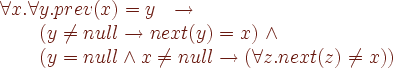 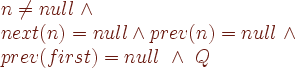 assume P; 
if (first == null) { 
  first = n; 
  n.next = null; 
  n.prev = null; 
} else { 
  n.next = first; 
  first.prev = n; 
  n.prev = null; 
  first = n; 
} 
assert Q;
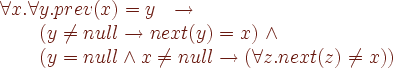 Reachability
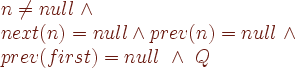 assume P; 
if (first == null) { 
  first = n; 
  n.next = null; 
  n.prev = null; 
} else { 
  n.next = first; 
  first.prev = n; 
  n.prev = null; 
  first = n; 
} 
assert Q;
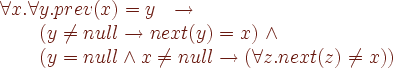 How to prove such verification conditions automatically?